Bi-Monthly REPORT
Ziwei Bai
Overview
Patent
TTS
Chatting Model
ML BOOK － Kernel Method
月
明
Patent
…
…
文体规则
h2
h4
h1
h3
h5
h6
x2
x4
x1
x3
x5
x6
h2
h4
h1
h3
h5
h6
x2
x4
x3
x5
x6
x1
光
在
月
洒
床
前
TTS
DNN
Bottleneck
RNN
main task
secondary  task
TTS－DNN
softmax
output
non linear
non linear
linear
TTS-DNN
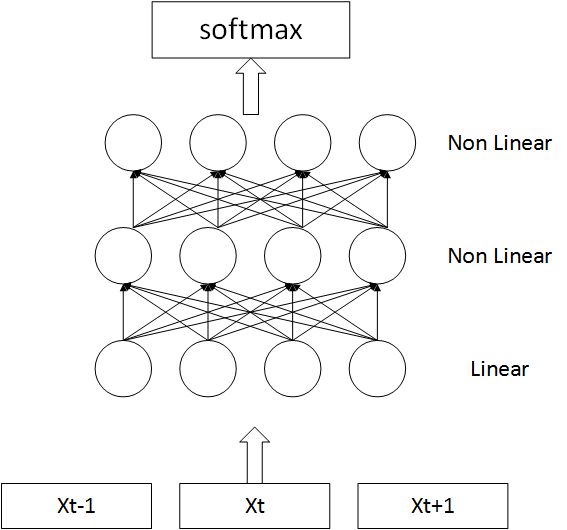 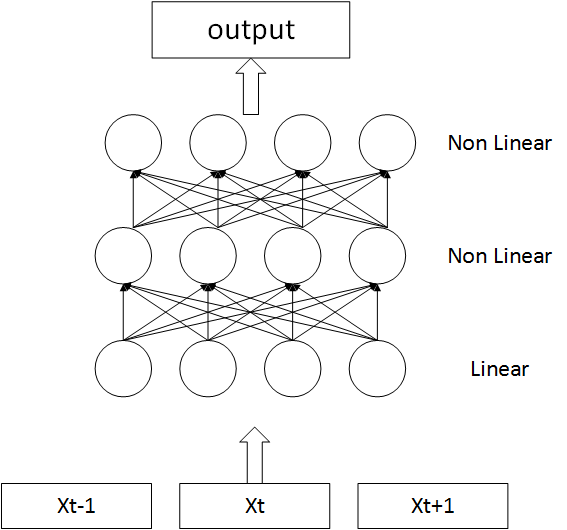 TTS-Bottleneck
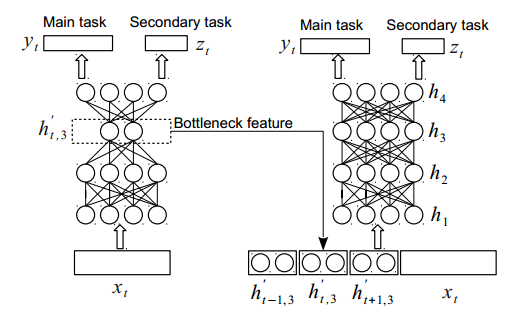 lf0,mgc
silence
TTS-RNN
recurrent output
softmax
non linear
lstm
linear
Result
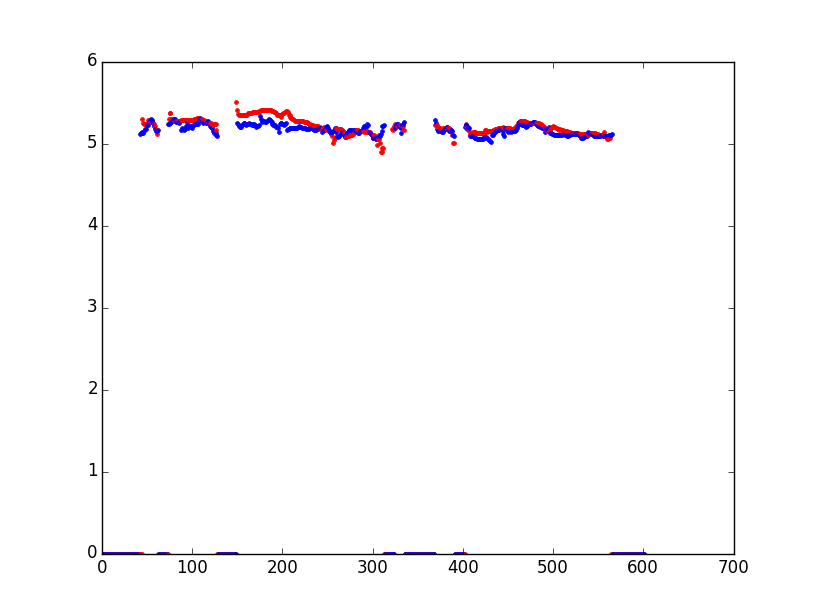 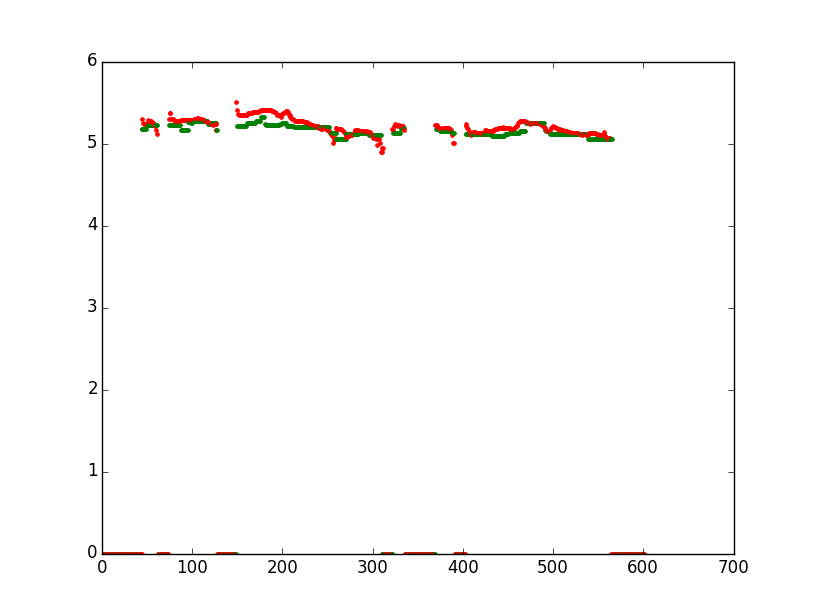 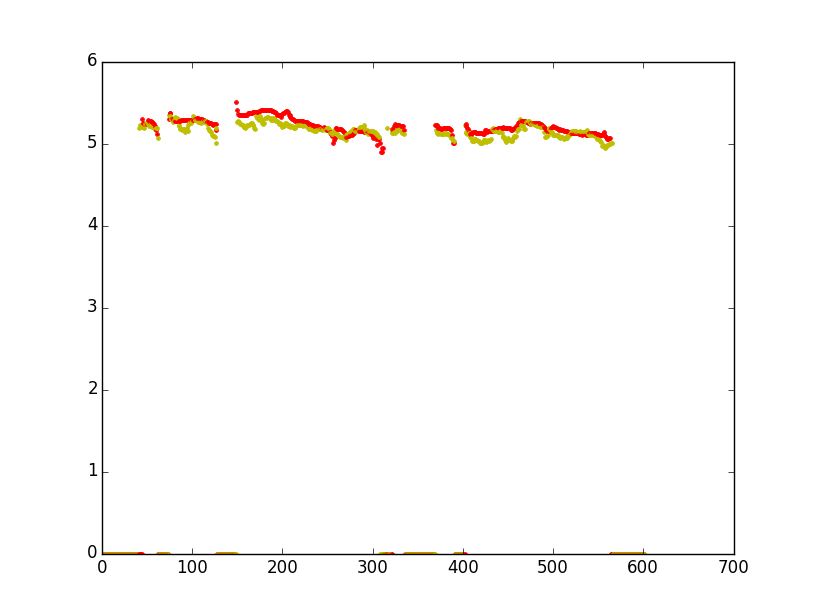 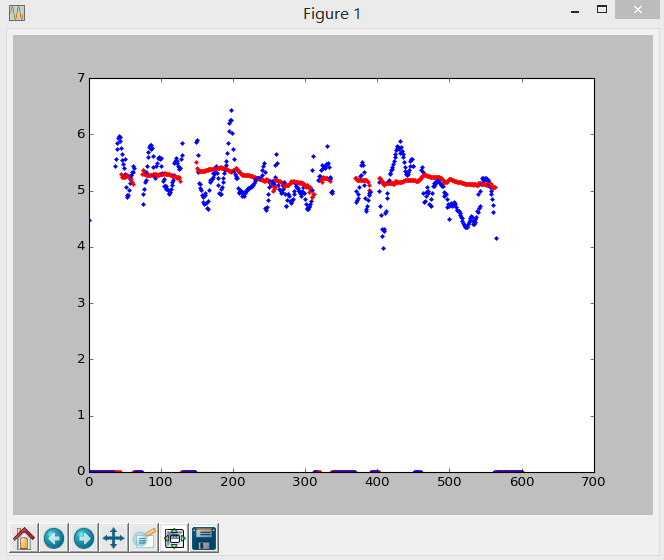 Chatting Model
Accomplish Paper
Neural Responding Machine for  Short-Text
Read Paper
Building End－To－End Dialogue System Using Generative Hierarchical Neural Network Models
Accomplish PaperEncoder-Decoder
Accomplish PaperLocal scheme
Accomplish PaperResult
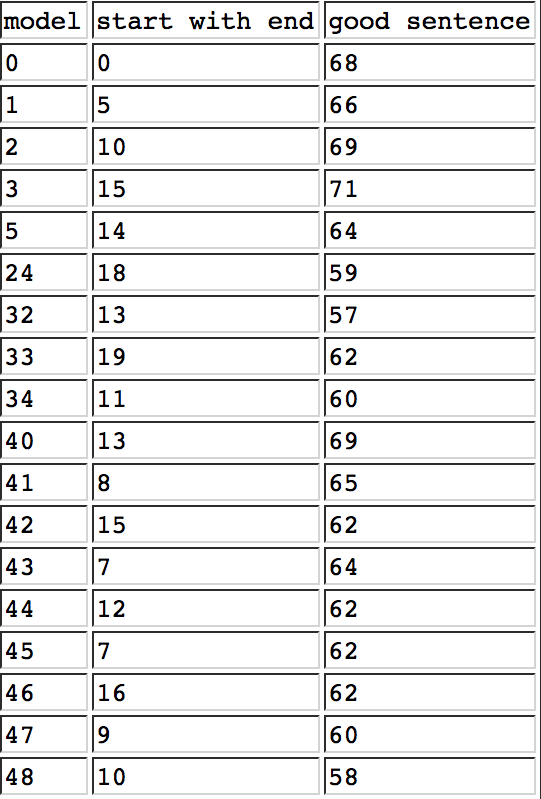 http://cslt.riit.tsinghua.edu.cn/mediawiki/index.php?title=Schedule&action=edit&section=6
Read paper
Kernel Method
Linear regression & dual representation
Kernel function
The property & construction of kernel
Kernel Method
Nine pages
References
PRML
Kernel Methods for Pattern Analysis
统计学习方法